13-2
This work is licensed under a Creative Commons Attribution-ShareAlike 4.0 International License.
Please add this statement to all the videos you create.
English Bible quotes are from the World English Bible US, which is in the public domain.
[Speaker Notes: ch]
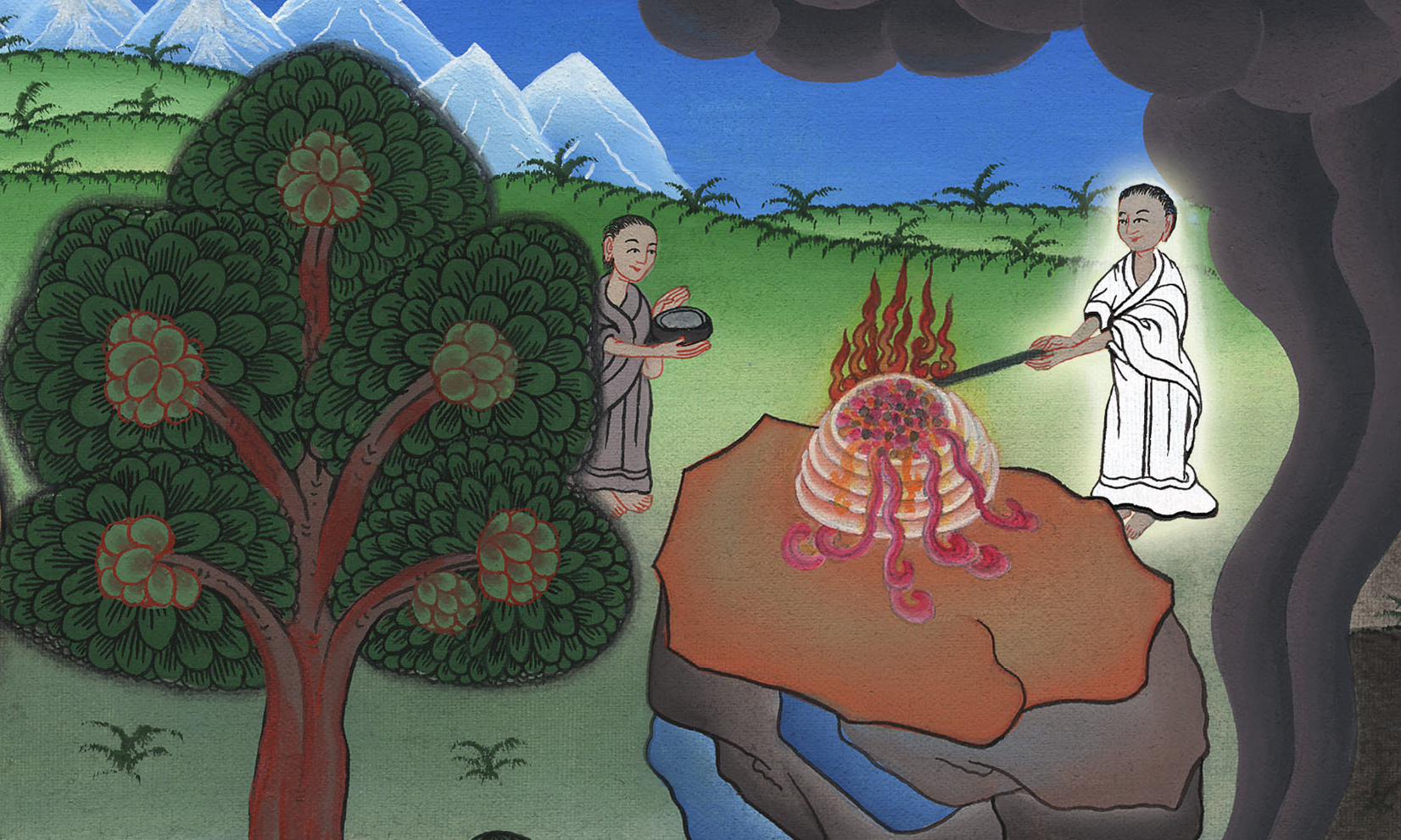 Offering – 
Judges 6:16-24
Offering – Judges 6:16-24
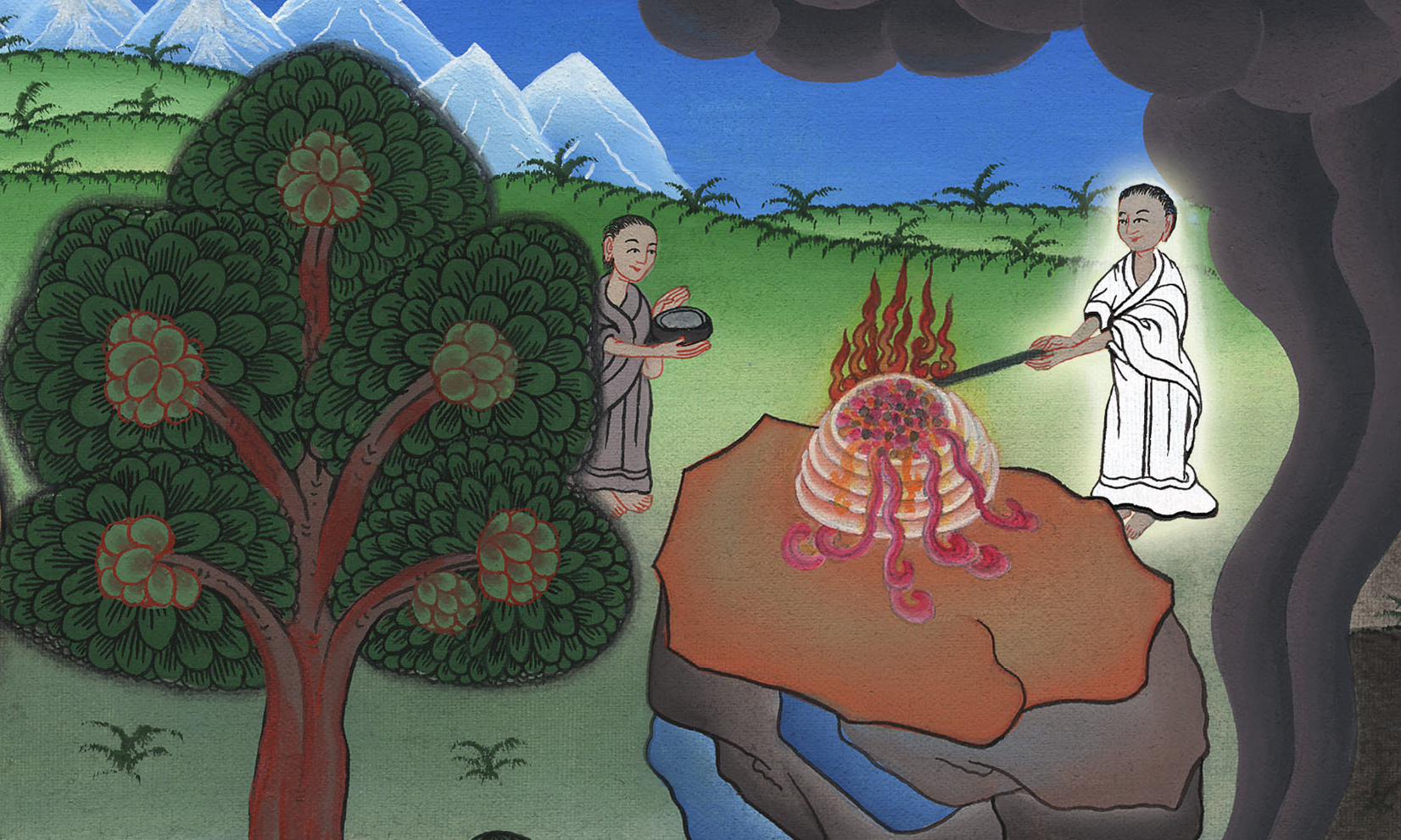 Offering – 
Judges 6:16-24
Gideon still did not believe that God would use him to defeat the Midianites. So he asked god for a special sign.
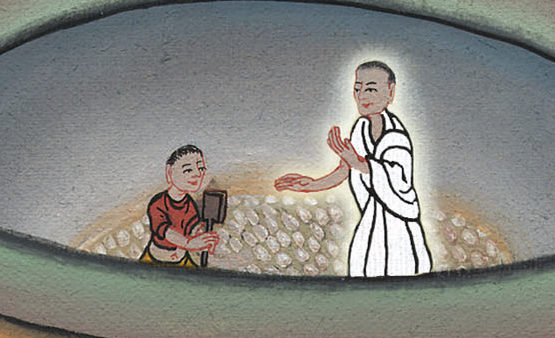 17He said to him, “If now I have found favor in your sight, then show me a sign that it is you who talk with me.
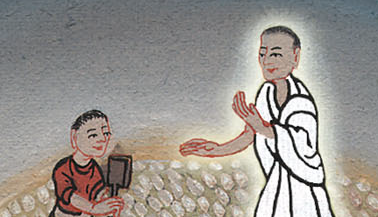 Judges 6:17
18Please don’t go away until I come to you, and bring out my present, and lay it before you.”
He said, “I will wait until you come back.”
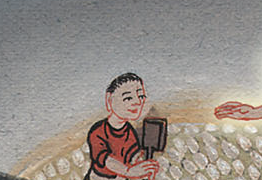 Judges 6:18
Gideon went in and prepared a young goat and unleavened cakes of an ephah of meal. He put the meat in a basket and he put the broth in a pot, and brought it out to him under the oak, and presented it.
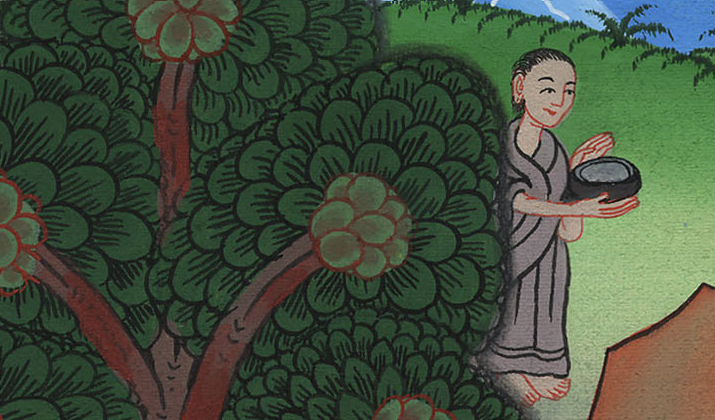 Judges 6:19
20The angel of God said to him, “Take the meat and the unleavened cakes, and lay them on this rock, and pour out the broth.” He did so.
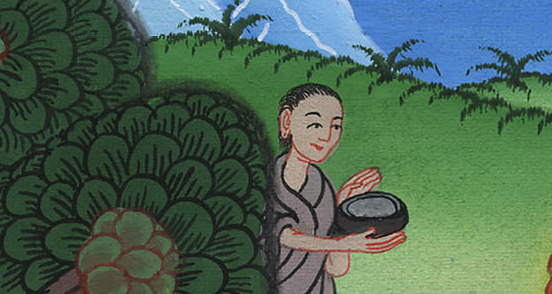 Judges 6:20
21Then Yahweh’s angel stretched out the end of the staff that was in his hand, and touched the meat and the unleavened cakes; and fire went up out of the rock and consumed the meat and the unleavened cakes. Then Yahweh’s angel departed out of his sight.
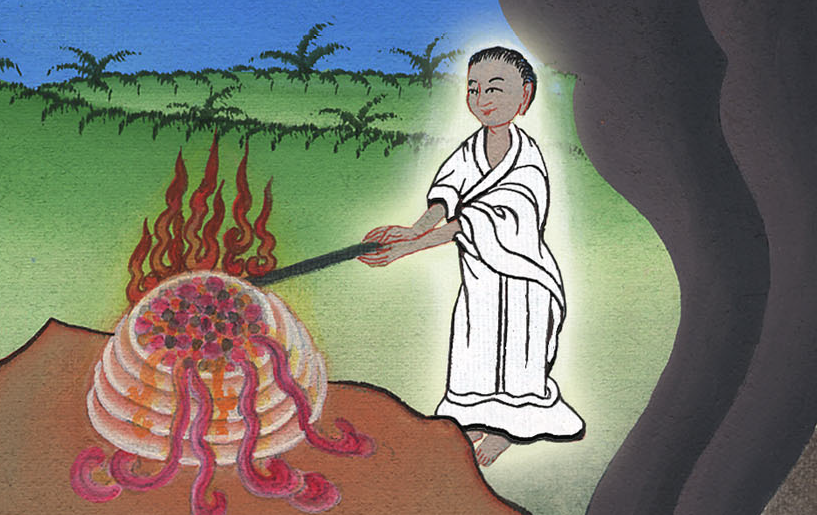 Judges 6:21
22Gideon saw that he was Yahweh’s angel; and Gideon said, “Alas, Lord Yahweh! Because I have seen Yahweh’s angel face to face!”
Judges 6:22
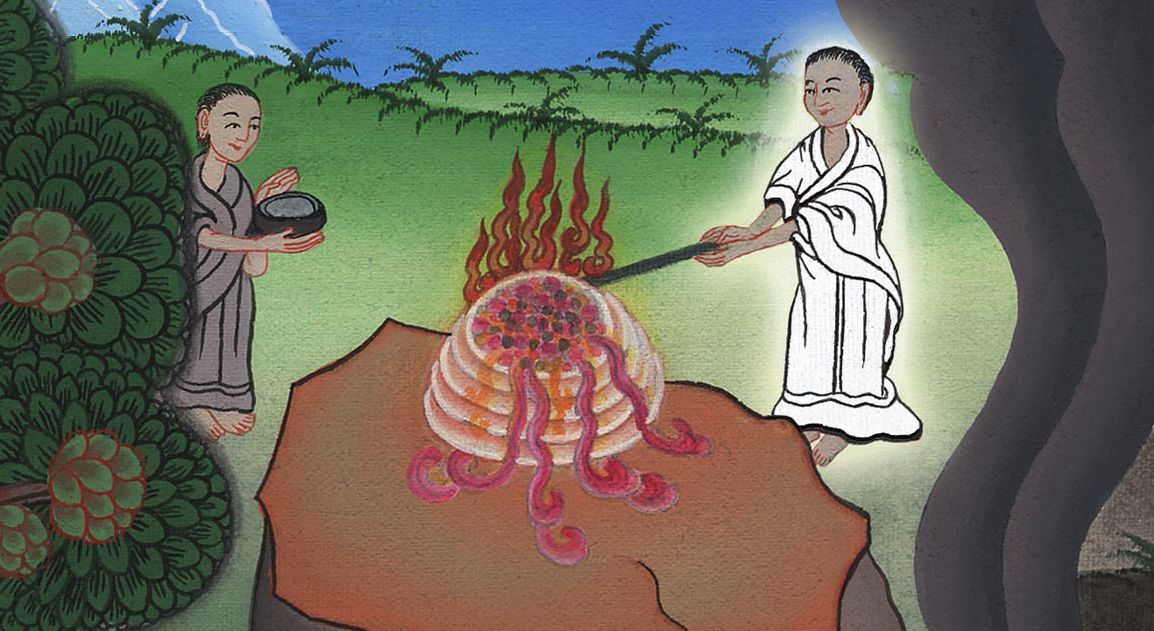 23Yahweh said to him, “Peace be to you! Don’t be afraid. You shall not die.”
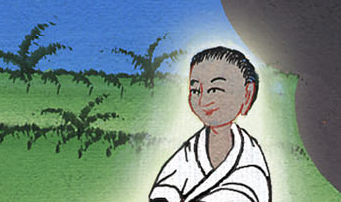 Judges 6:23
24Then Gideon built an altar there to Yahweh, and called it “Yahweh is Peace.”
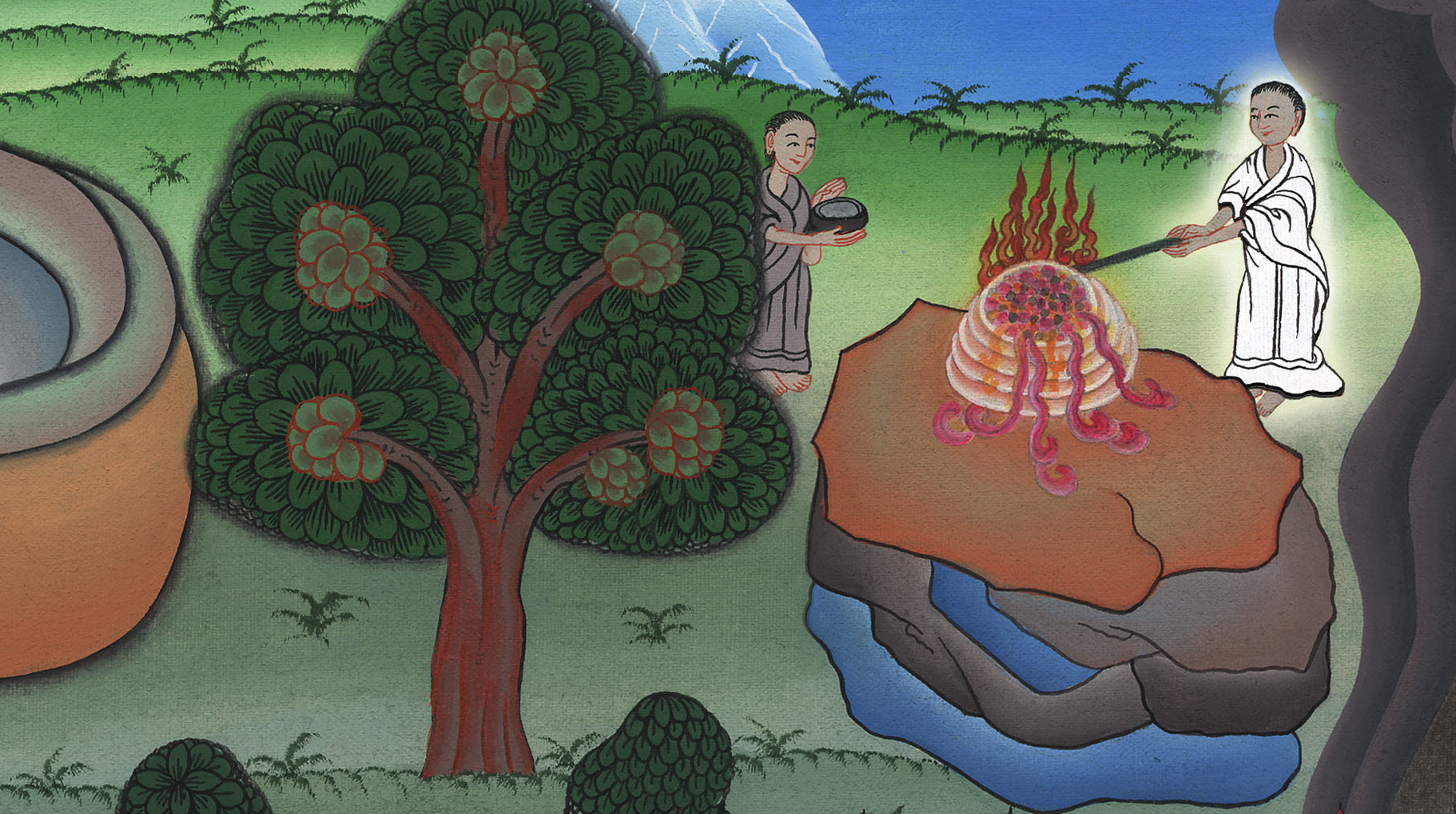 Judges 6:24